Szkolenie w zakresie konfliktu interesów
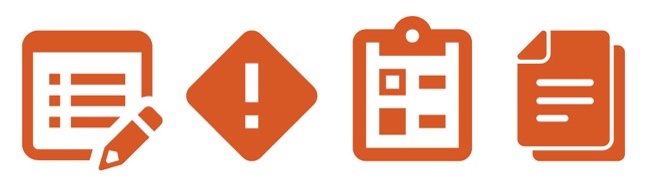 Opis
Do konfliktu interesów dochodzi, kiedy pracownik ma bliskie powiązania rodzinne lub finansowe z inną spółką, pracownikiem, klientem, urzędnikiem państwowym, sprzedawcą lub inną powiązaną stroną. Szkolenie z konfliktu interesów zapewnia wytyczne związane z konfliktami interesów.
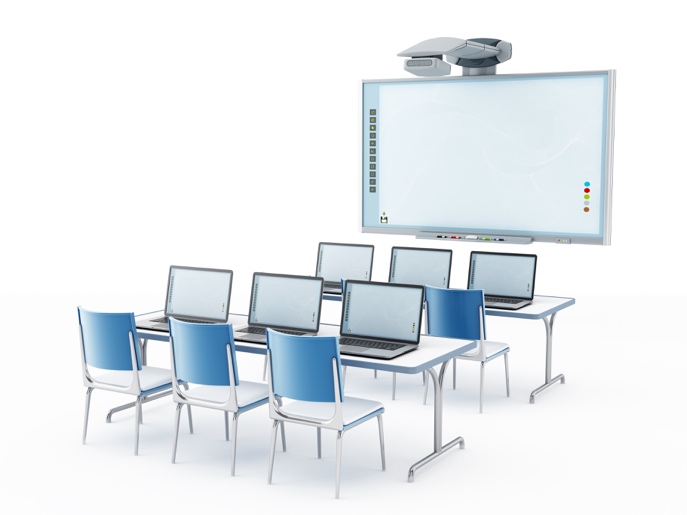 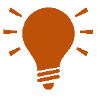 Możliwe korzyści
W tym szkoleniu zostaną opisane elementy Polityki dotyczącej konfliktu interesów, które stanowią wytyczne zapewniające, że interesy osobiste, społeczne, finansowe lub polityczne pracowników nie kolidują i nie wydają się kolidować z interesami spółki i zwiększają przejrzystość tych relacji. To pomoże pracownikom z lepszym zrozumieniu potencjalnych konfliktów interesów oraz tego, co należy uczynić w przypadku wystąpienia potencjalnych konfliktów.
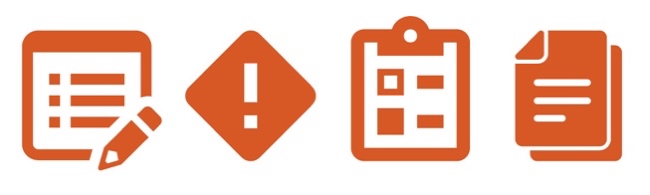 Instrukcje
Należy udostępnić pracownikom Szkolenie z konfliktu interesów w ramach procesu rozpoczynania pracy oraz okresowo w celu zapewnienia, że pracownicy rozumieją swoje obowiązki w odniesieniu do konfliktów interesów.
Do udokumentowania udziału w każdej sesji szkoleniowej należy posługiwać się listami obecności.
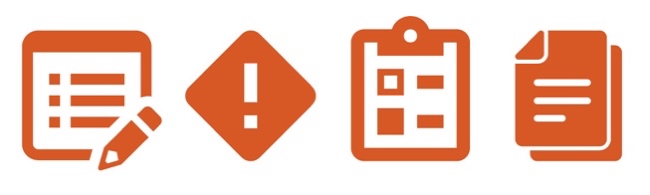 Inne dokumenty, jakie należy rozważyć
 Lista obecności
 Kodeks postępowania
 Polityka dotycząca konfliktu interesów
1
Konflikt interesów
1
Szkolenie w zakresie
Szkolenie
CZYM JEST KONFLIKT INTERESÓW?
Prezenty,     
       Rozrywka,               
         i inne       
            Elementy 
posiadające wartość
Inwestycje osobiste
    i inne
   Interesy
Interesy lub działania pracowników, które mogą kolidować lub mogą być postrzegane jako kolidujące z interesami lub działaniami firmy lub które mogą wpływać na zdolność pracownika do obiektywnego wypełniania swoich obowiązków i zobowiązań.
Konflikt interesów
Powiązania osobiste
Konflikty interesów
$
Uwaga
Na następujących slajdach przedstawiono szczegółowo działania, które mogą stwarzać konflikt interesów. Niektóre z tych działań są zabronione i/lub muszą zostać ujawnione.
Szkolenie w zakresie
Szkolenie
INWESTYCJE OSOBISTE I INNE INTERESY
Należy ujawnić osobiste powiązania biznesowe lub inwestycje związane z dostawcami, klientami lub konkurencją spółki.
Brak interesów finansowych, które mogłyby być szkodliwe dla reputacji spółki lub narazić spółkę na niepotrzebne ryzyko.
Nie wolno przyjmować stanowiska urzędnika, partnera, dyrektora ani żadnego innego stanowiska decyzyjnego w innym podmiocie bez uzyskania wcześniejszej zgody.
Należy ujawnić dodatkowych pracodawców.
Szkolenie w zakresie
Szkolenie
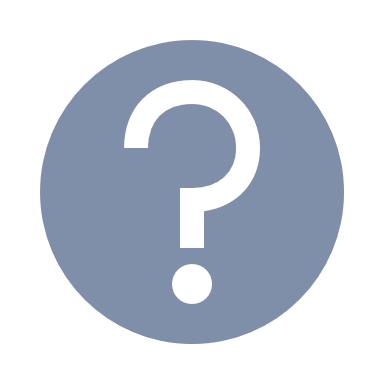 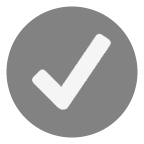 JAK PAN/ PANI BY SIĘ ZACHOWAŁ(-A) W DANEJ SYTUACJI?
Sytuacja
Pracownik poczynił istotne inwestycje w spółce, która właśnie została dostawcą firmy.
Najlepsze postępowanie
Pracownik powinien ujawnić inwestycję i wystąpić o zgodę na takie powiązanie.
Szkolenie w zakresie
Szkolenie
POWIĄZANIA OSOBISTE
Należy ujawnić wszystkie bliskie powiązania rodzinne (np. rodziców, współmałżonków, dzieci i inne osoby z bliskiej rodziny) z dostawcami, subdystrybutorami/przedstawicielami, konkurencją, klientami i/lub partnerami biznesowymi.
Należy ujawnić wszystkie bliskie powiązania rodzinne lub powiązania finansowe z urzędnikami krajowymi lub zagranicznymi, w tym z pracownikami opieki zdrowotnej.
Szkolenie w zakresie
Szkolenie
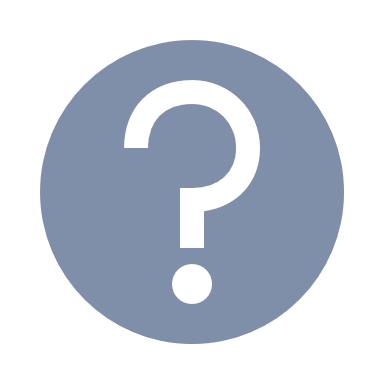 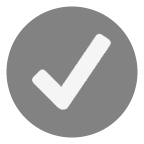 JAK PAN/PANIBY SIĘ ZACHOWAŁ(-A) W DANEJ SYTUACJI?
Najlepsze postępowanie
Pracownik powinien ujawnić spółce tę zależność.
Sytuacja
Żona/mąż pracownika niedawno temu został(a) kierownikiem ds. sprzedaży u bezpośredniego konkurenta.